PERAN ALI MUSTAFA YAQUBDALAM MENCEGAH GERAKAN RADIKAL
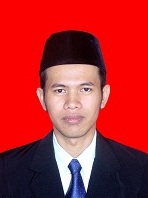 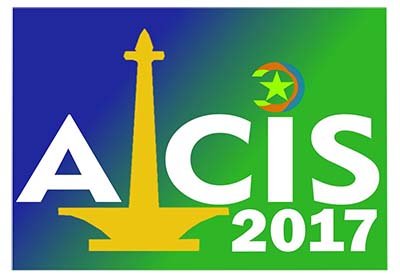 Fatihunnada
UIN Jakarta
Banten, 20-23 November 2017
DAFTAR ISI
Latar Belakang
Statement Artikel
Literature Review
Pertanyaan, Metodologi, dan Objek Penelitian
Akar dan Penanganan Radikalisme di Indonesia
Peran Ahli Hadis Mencegah Gerakan Radikal di Indonesia
LATAR BELAKANG
Wahid Foundation dan LSI (2016): 11 Juta (7,7%) masyarakat muslim Indonesia bersedia melakukan tindakan radikal.
BNPT (2016): 19 pondok pesantren terindikasi menyebarkan paham radikalisme.
PPIM (2017): 19 58,5% siswa dan mahasiswa memiliki pemikiran radikal, meskipun hanya 7% yang pernah melakukan aksi radikalisme.
LATAR BELAKANG
Pendidikan Agama Islam di sekolah dan perguruan tinggi dinilai tidak membuka wawasan keIslaman yang komperhensif, melainkan menutup kepekaan terhadap kebhinekaan.
Kebebasan akses internet memberikan pengaruh besar terhadap sikap radikal masyarakat muslim.
Pendidik berperan aktif dalam membentuk paradigma radikal siswa.
RADIKALISME
LATAR BELAKANG
Mesin penetas kekerasan
ekstrim (incubators for violent extremism) dan pabrik jihad (jihad factories)
Kekerasan dan
kebencian (an ideology of intolerance, violence and hate)
Pendoktrin siswa Muslim untuk membenci Barat (indoctrinating them (Muslim
students) with a hatred for the West), ideologi intoleransi
LATAR BELAKANG
Batang, Jawa Tengah tahun 1952

Seblak, Jombang (1966-1969)
Tebuireng, Jombang (1969-1975)
Universitas Islam Imam Muhammad bin Saud dan Universitas Raja Saud di Riyad, Arab Saudi (1976-1985)
Universitas Nizamia, India (2005-2008)
Profesor hadis di Indonesia pada tahun 1998

NU 
Imam Besar Masjid Istiqlal pada periode 2005-2016
MUI
Dewan Pakar Syariah di Omaha, USA sejak tahun 2010
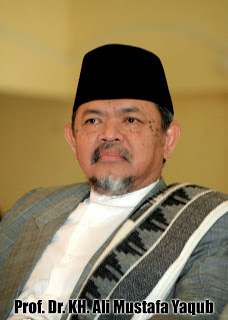 LATAR BELAKANG
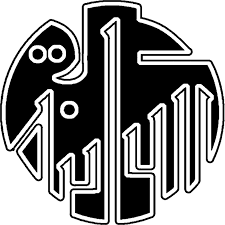 StatEmenT Artikel
Peran ulama dalam mencegah paham dan gerakan radikal sangat penting, karena pemerintah membutuhkan tokoh yang dekat dengan masyarakat sosial dan dunia pendidikan untuk memutus jaringan radikal.
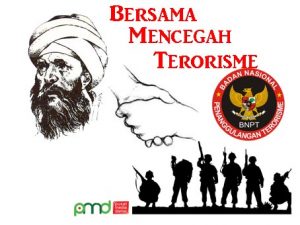 Literature Review
Charlene Tan (Islamic Education and Indoctrination: The Case in Indonesia): sekolah-sekolah Islam khususnya madrasah telah dianggap sebagai tempat indoktrinasi bagi siswa-siswa Islam dan orang-orang militan.
PPIM (Keberagamaan Gen Z: Survei Nasional tentang Sikap Keberagamaan di Sekolah dan Universitas di Indonesia): Terdapat 2 akar masalah yang harus dibenahi: 1. Materi pembelajaran yang lebih terbuka, toleran, dan inklusif; dan 2. Tenaga pengajar yang memiliki wawasan kebangsaan, keislaman, dan keindonesiaan.
Literature Review
Ali Muhtarom (Peran Ulama dalam Menangkal Radikalisme Agama di Kabupaten Batang Jawa Tengah): Terdapat 3 peran penting: 1. Pendidikan dan pembimbingan; 2. Penyuluhan sosial; dan 3. Mitra pemerintah.
Abdul Halik (Strategi Kepala Madrasah dan Guru Dalam Pencegahan Paham Islam Radikal di Madrasah Aliyah Negeri (MAN) Mamuju): Terdapat 2 strategi: 1. Akademik dalam kurikulum dan program instruksional; dan 2. Non-Akademik dalam kegiatan ekstra kurikuler.
Pertanyaan, Metodologi, dan Objek Penelitian
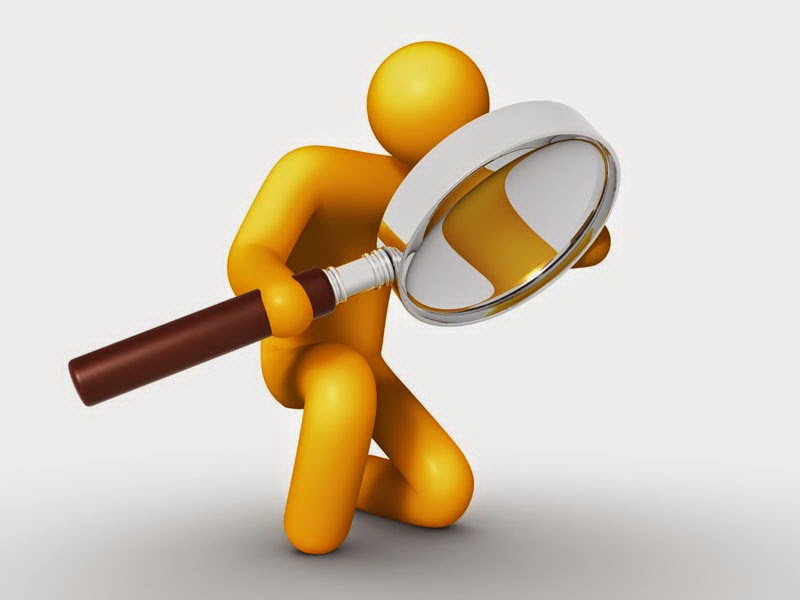 Pertanyaan: Bagaimana peran Ali Mustafa Yaqub dalam mencegah paham radikal?
Objek: 
1. Ali Mustafa Yaqub;
2. Lembaga Pendidikan Darus Sunnah;
Metodologi:
kombinasi dari pertanyaan filosofis (philosophical inquiry) dan penelitian empiris (empirical research).
Kualitatif dengan menganalisa upaya Ali Mustafa Yaqub dalam dunia pendidikan untuk pencegahan gerakan radikal.
Wawancara kepada Ahmad Ubaidillah Hasbi, pimpinan 3 Darus Sunnah.
RADIKALISME DI INDONESIA
Azyumardi Azra:

Radikalisme berasal dari kata radikal, mengacu kepada keadaan, orang, atau gerakan tertentu yang menginginkan perubahan sosial dan politik secara cepat dan menyeluruh, dan tidak jarang dilakukan dengan menggunakan cara-cara tanpa kompromi dan bahkan kekerasan, bukan dengan cara-cara damai
PENANGANAN RADIKALISME DI INDONESIA
Peran Ahli Hadis Mencegah Gerakan Radikal di Indonesia:Pendidikan
KURIKULUM
Ma’had ‘Ali: Jihad
Madrasah: Pend. Agama berbasis Kewargaan
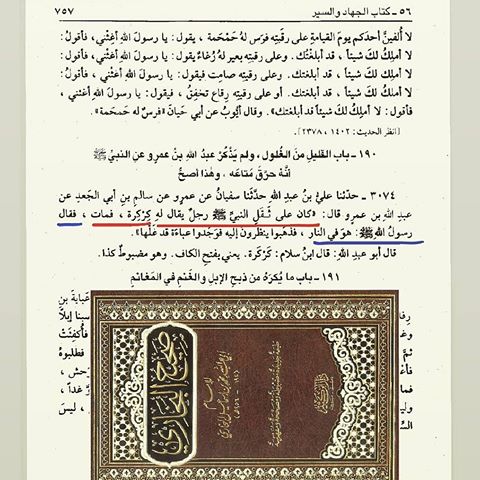 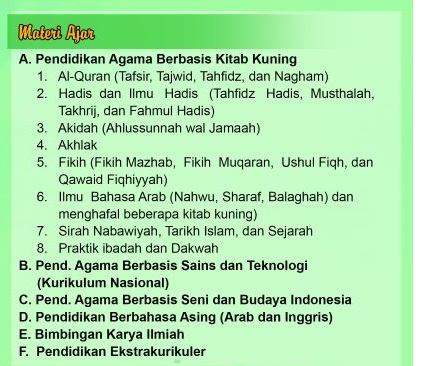 KURIKULUM
Ma’had ‘Ali: Jihad
Madrasah: Pend. Agama berbasis Kewargaan
Yusuf Al-Qaradlawi:
Salah satu faktor penyebab radikalisme adalah  pemahaman yang keliru atau sempit tentang ajaran agama yang dianutnya.

Perbedaan jihad dan teroris:
1) Jihad hukumnya wajib, sedangkan teroris hukumnya haram;
2) Jihad harus berdasarkan perintah dari seorang pemimpin, sedangkan teroris dilakukan oleh oknum tanpa perintah dari pemimpin;
3) Jihad memiliki ketentuan yang harus dipatuhi, sedangkan teroris menghalalkan segala cara untuk mencapai tujuannya.
M. Dawam Raharjo:
Salah satu faktor penyebab radikalisme adalah pengaruh gerakan-gerakan Islam transnasional seperti Ikhwan al-Muslimin, Hizbut Tahrir, Wahabisme Saudi Arabia, Islam Taliban, dan Al-Qaeda, yang semuanya mencita-citakan tegaknya syariat Islam di semua bidang kehidupan.
METODE PEMBELAJARAN
Ma’had ‘Ali: Sorogan
Madrasah: Diskusi
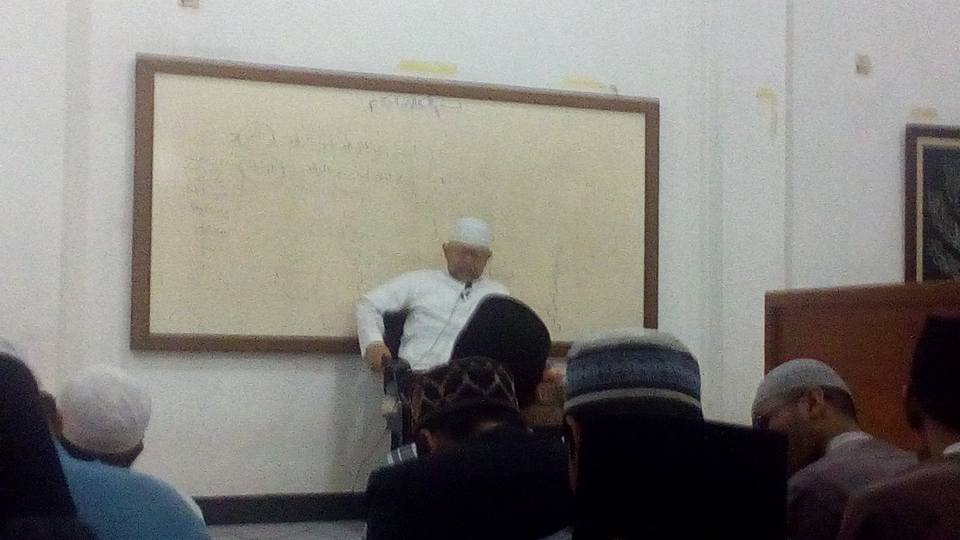 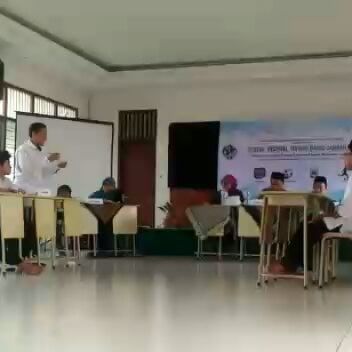 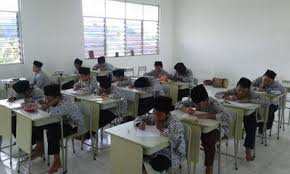 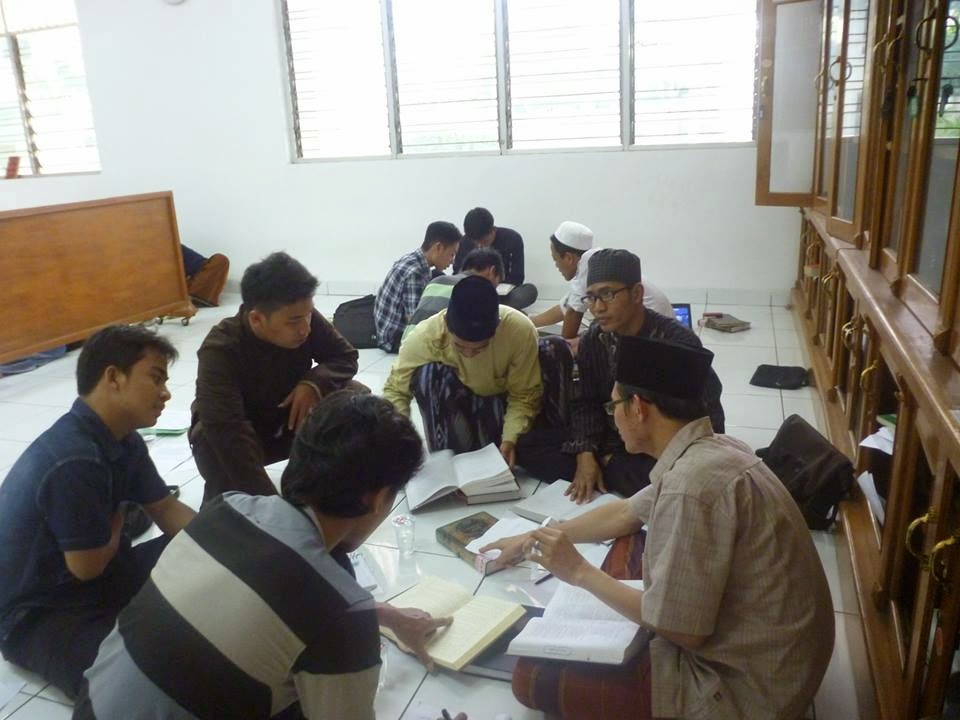 KURIKULUM
Sorogan
Diskusi
Charlene Tan:
Orang yang terindoktrinasi adalah orang yang berpegang kuat pada control beliefsnya sehingga menghasilkan totalisme ideologis.
Yusuf Al-Qaradlawi:
Salah satu faktor penyebab radikalisme adalah berlebihan dalam menghukumi sesuatu berdasarkan asas tunggal keyakinan dan pengetahuan.
PENANAMAN KARAKTER
Pakaian
Keindonesiaan
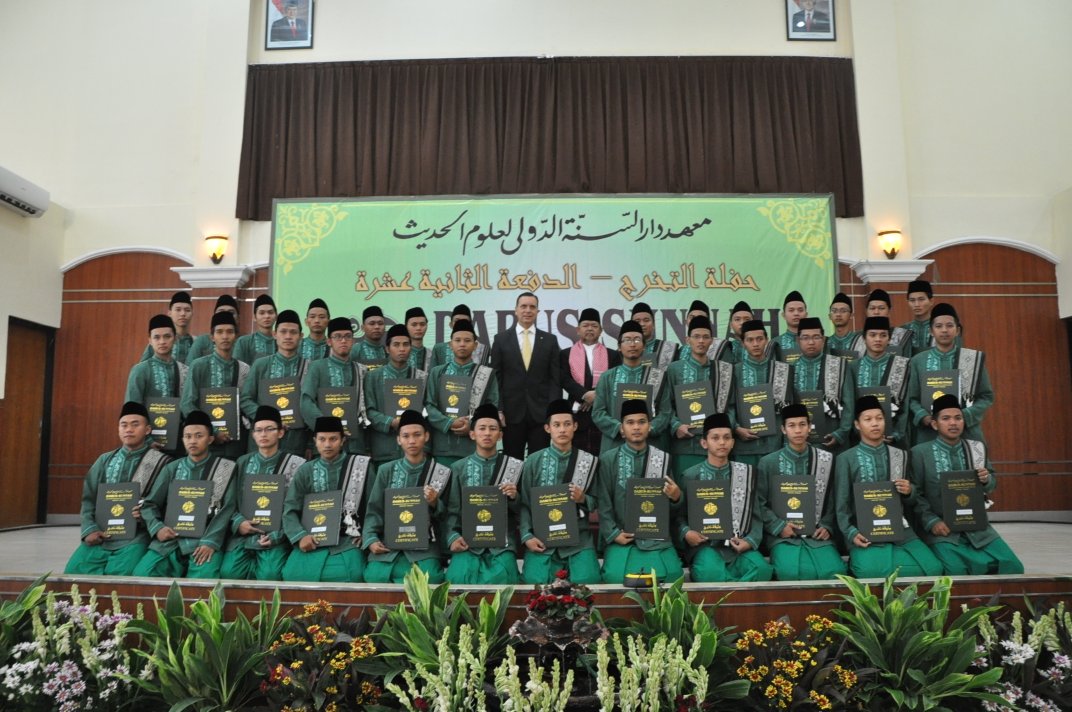 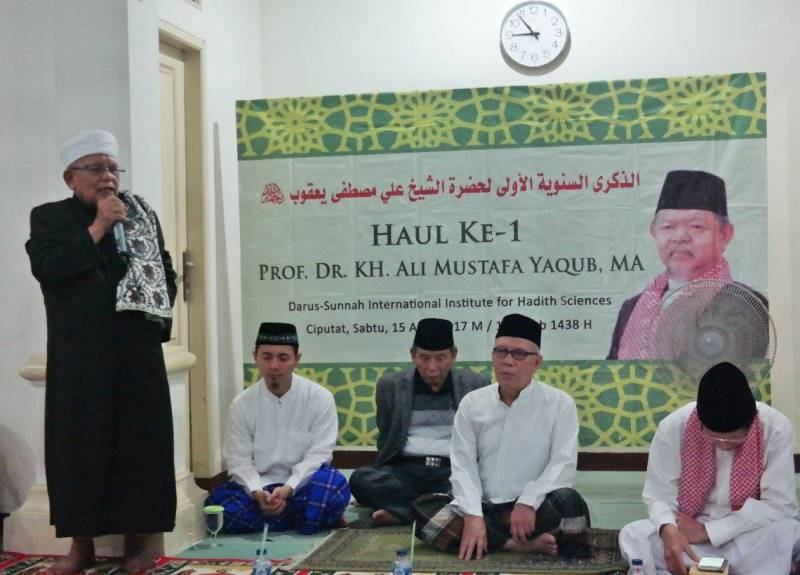 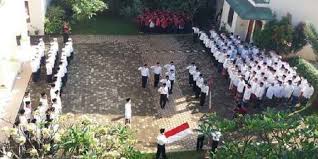 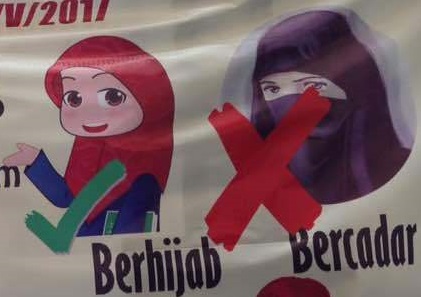 PENANAMAN KARAKTER
Pakaian
Keindonesiaan
Agama datang bukan untuk menghilangkan norma-norma budaya secara total, seperti konsep berpakaian yang mengacu pada empat ketentuan:
1) tidak membuka aurat; 
2) tidak transparan; 
3) tidak ketat; 
4) tidak menyerupai pakaian lawan jenis.
TENAGA PENDIDIK
Kedarussunnahan
Anti Radikal
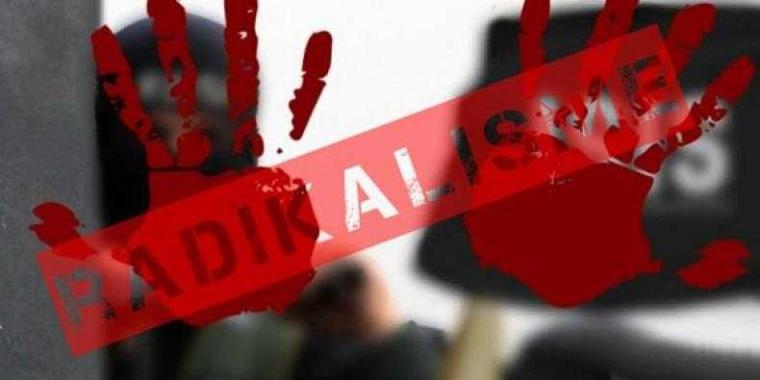 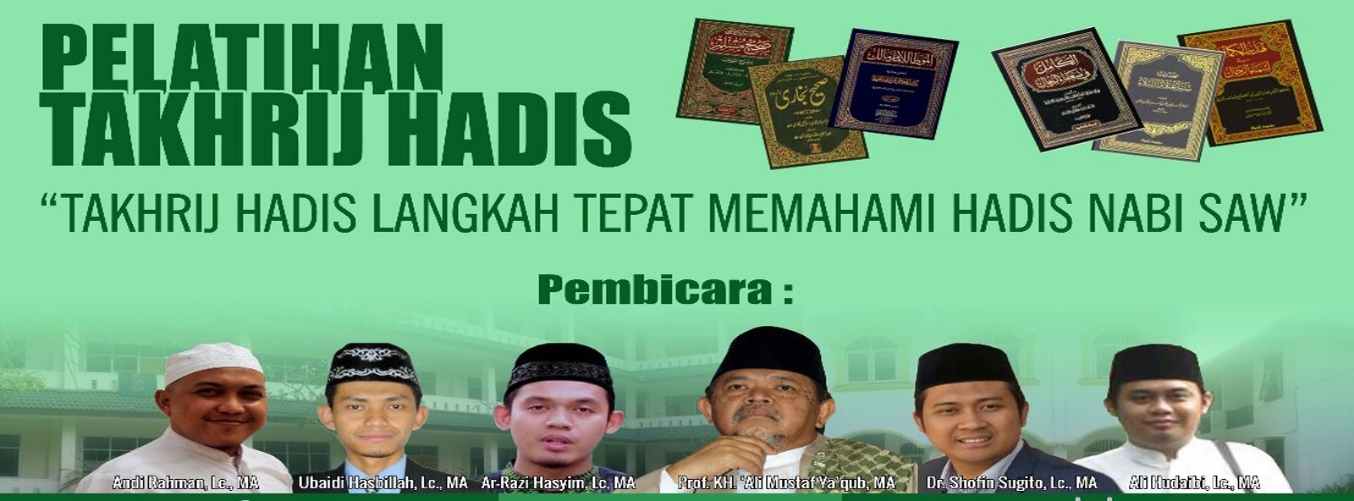 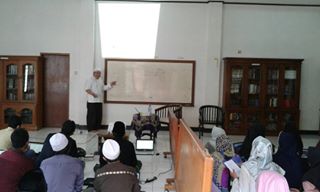 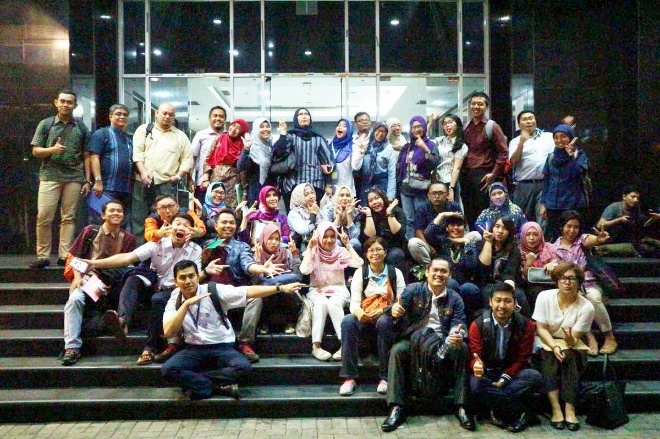 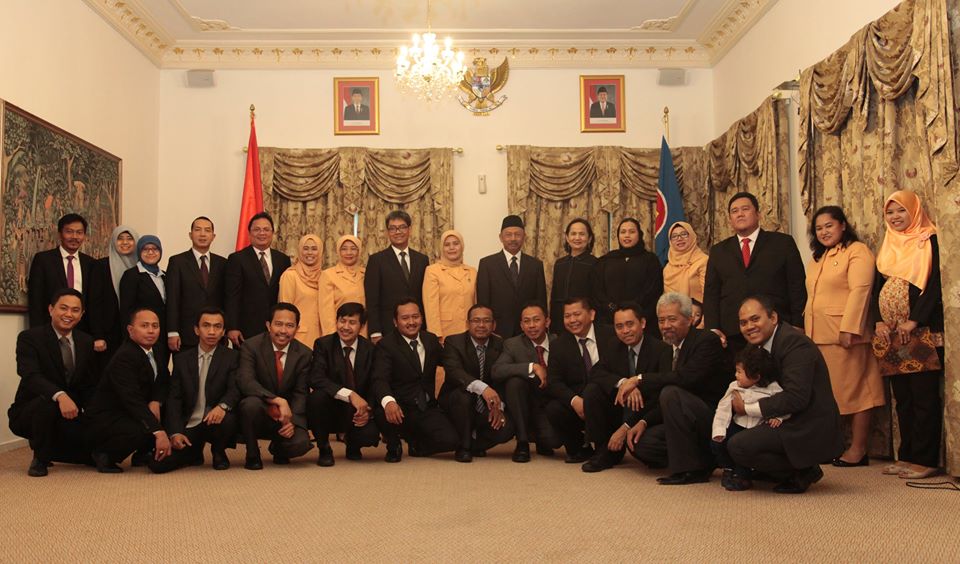 PENANAMAN KARAKTER
Kedarussunnahan
Anti Radikal
Turner: untuk mempertahankan identitas sosial yang positif, individu cenderung mengutamakan kelompok sendiri (ingroup) dibandingkan kelompok lain (outgroup).
KESIMPULAN
Ahli hadis Indonesia memahami agama dengan konsep moderat sehingga memiliki perhatian terhadap isu radikalisme yang sangat bertentangan dengan prinsip moderat. Ali Mustafa Yaqub menggunakan jalur pendidikan sebagai salah satu upaya membendung gerakan radikal melalui kurikulum, metode pembelajaran, penanaman karakter, dan seleksi tenaga pendidik.